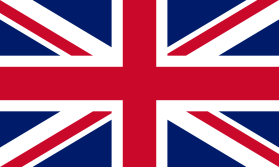 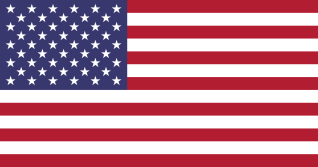 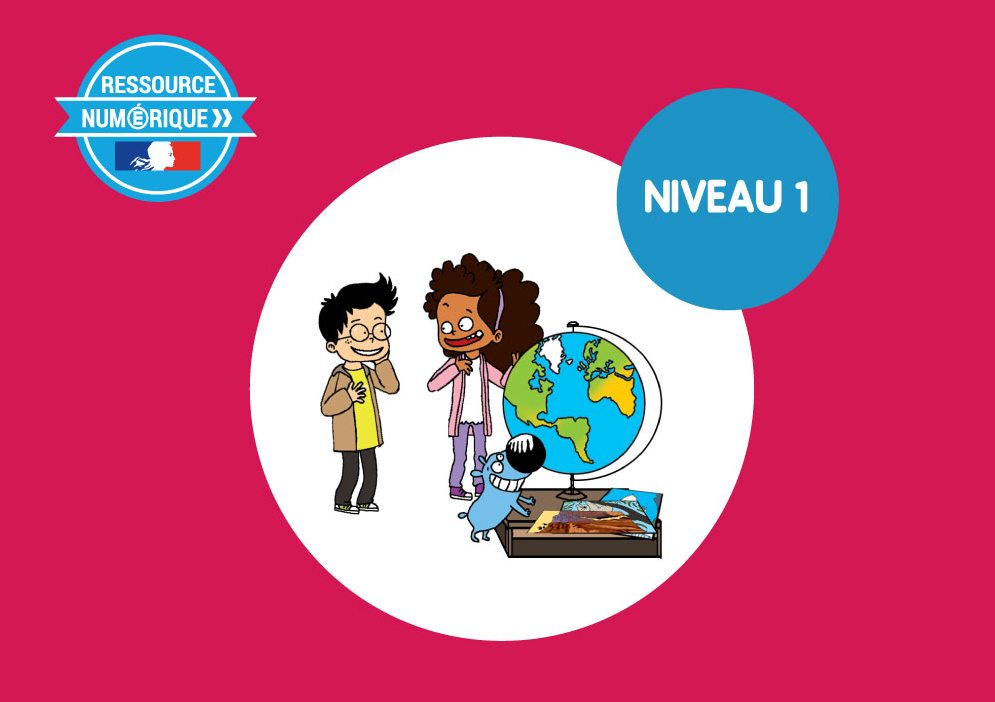 2- My school
2. 4- I know my alphabet !
Step 1
Tongue Twister
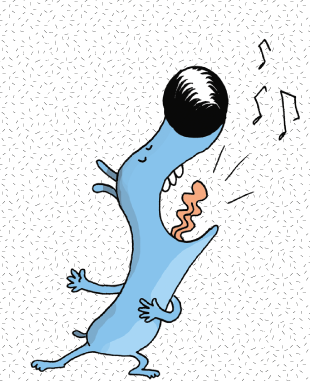 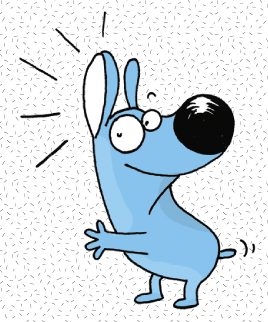 2.4 I know my alphabet - step 1
Listen and repeat
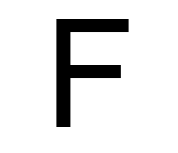 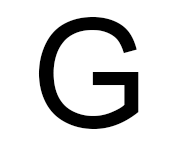 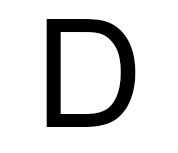 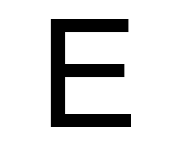 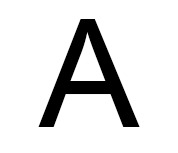 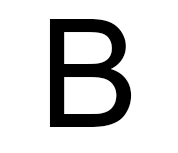 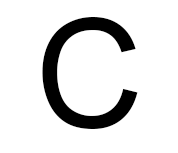 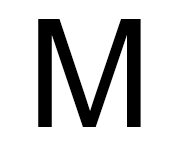 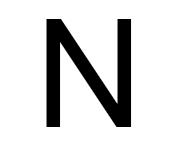 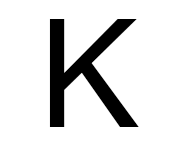 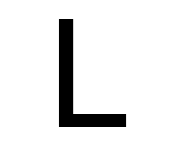 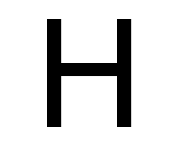 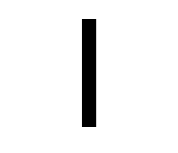 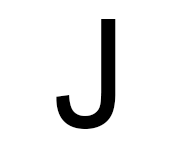 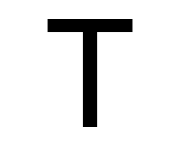 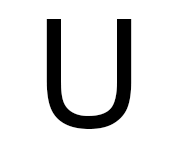 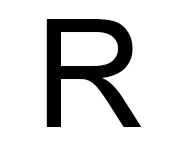 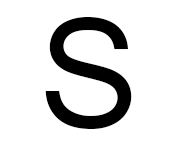 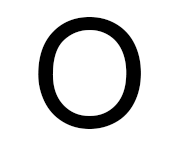 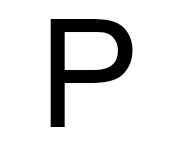 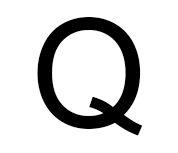 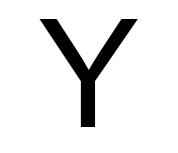 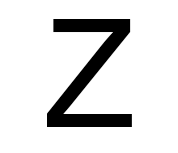 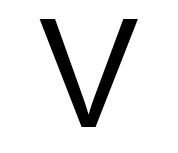 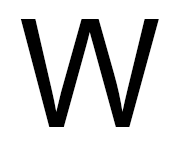 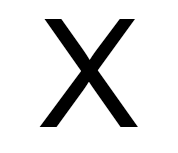 2.4 I know my alphabet - step 1
2.4 I know my alphabet - step 1
Listen and repeat
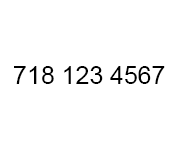 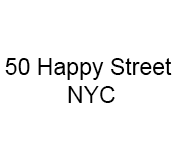 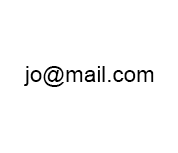 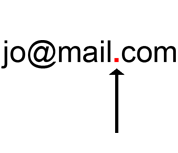 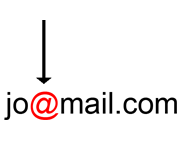 2.4 I know my alphabet - step 1
What’s missing ?
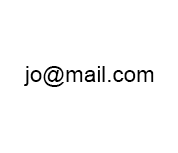 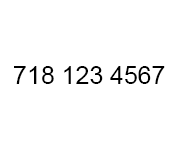 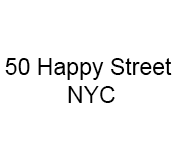 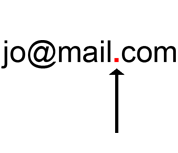 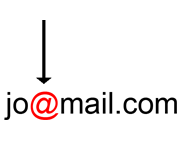 2.4 I know my alphabet - step 1
What’s missing ?
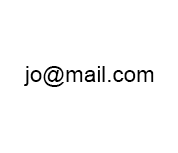 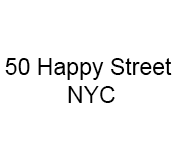 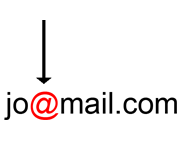 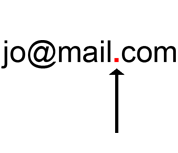 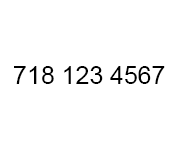 2.4 I know my alphabet - step 1
What’s missing ?
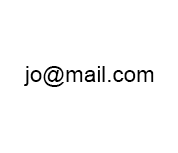 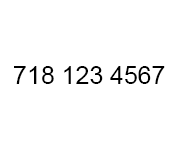 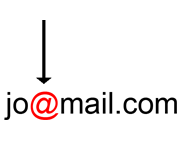 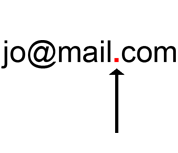 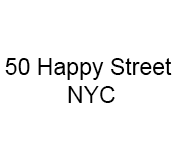 2.4 I know my alphabet - step 1
What’s missing ?
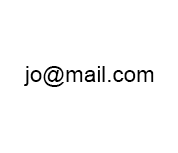 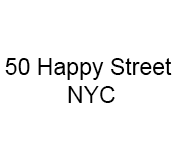 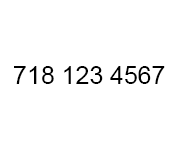 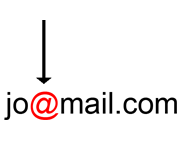 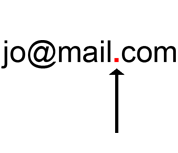 2.4 I know my alphabet - step 1
What’s missing ?
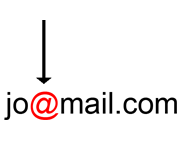 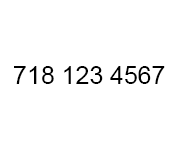 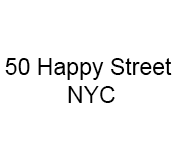 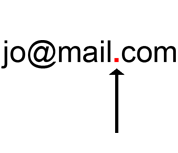 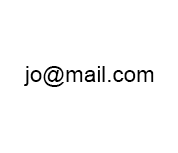 2.4 I know my alphabet - step 1
Look and say what you can.
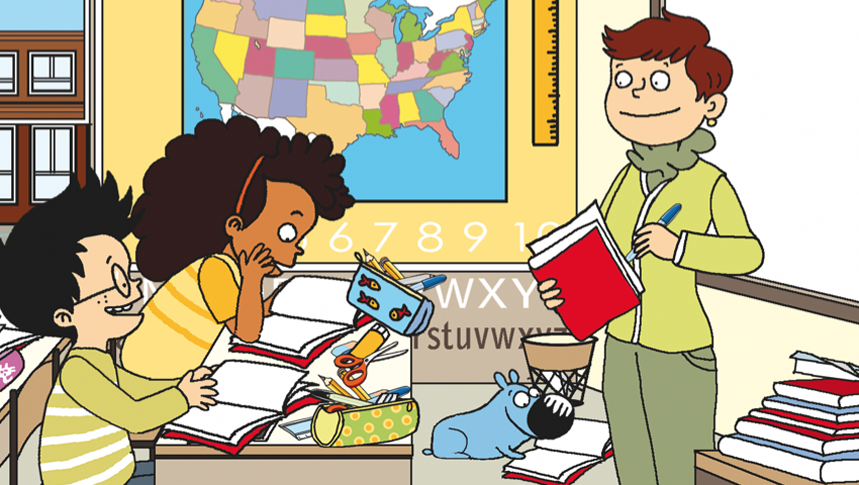 2.4 I know my alphabet - step 1
Look, listen and describe.
2.4 I know my alphabet - step 1
Listen and repeat
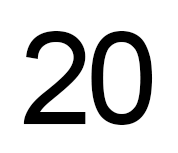 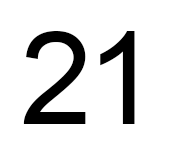 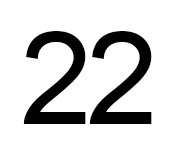 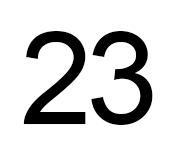 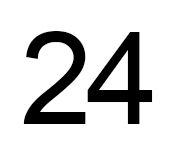 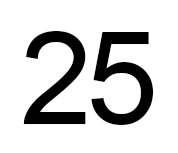 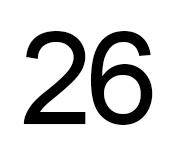 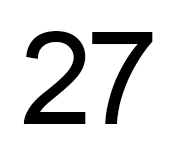 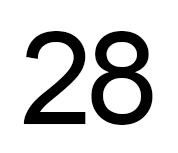 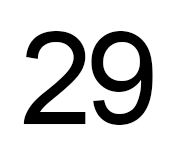 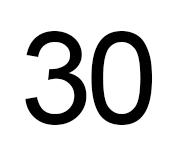 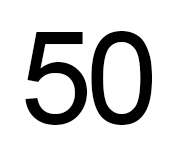 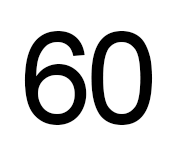 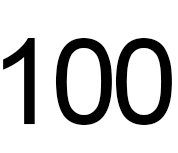 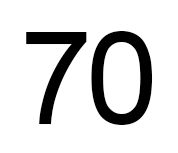 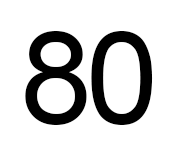 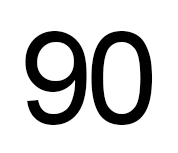 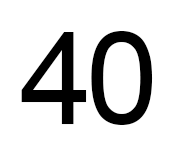 2.4 I know my alphabet - step 1
What’s missing ?
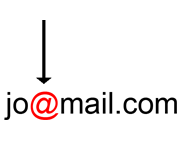 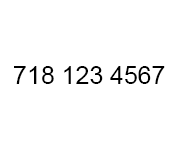 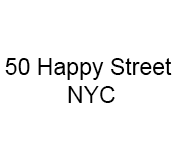 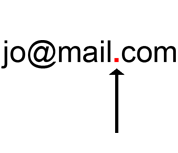 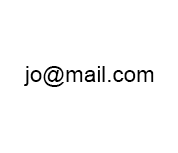 2.4 I know my alphabet - step 1
What’s missing ?
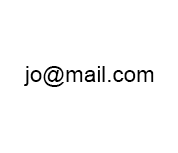 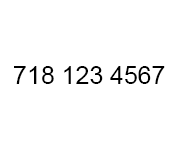 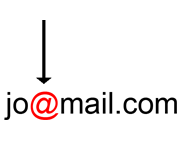 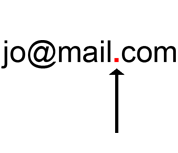 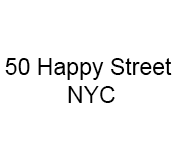 2.4 I know my alphabet - step 1
What’s missing ?
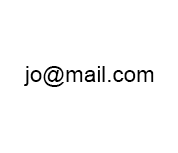 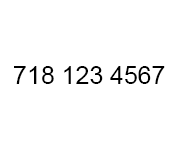 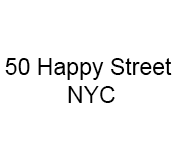 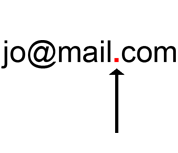 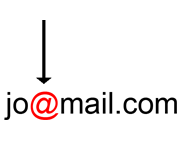 2.4 I know my alphabet - step 1
What’s missing ?
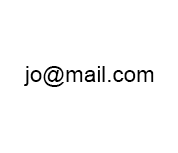 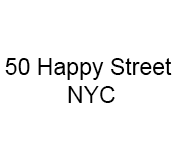 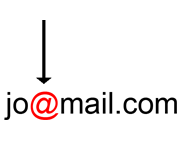 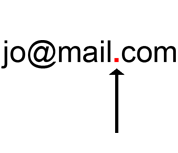 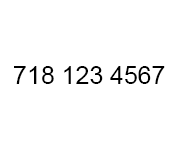 2.4 I know my alphabet - step 1
What’s missing ?
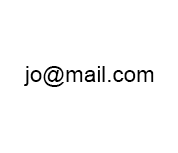 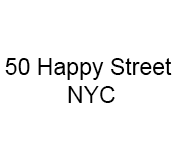 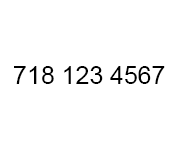 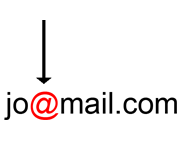 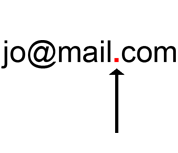 2.4 I know my alphabet - step 1
Listen and click on the right picture.
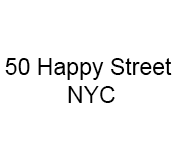 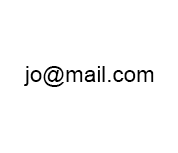 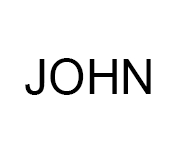 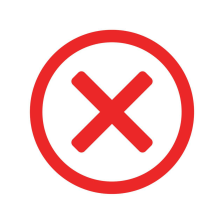 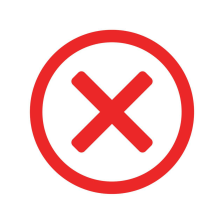 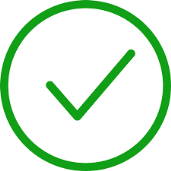 1/3
2.4 I know my alphabet - step 1
Listen and click on the right picture.
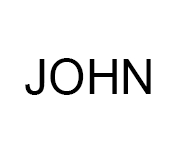 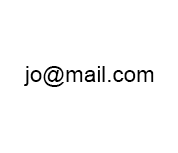 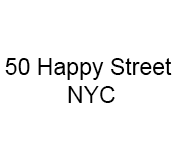 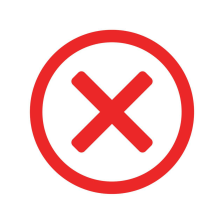 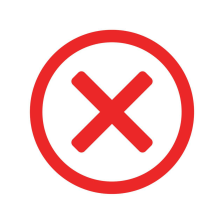 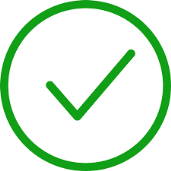 2/3
2.4 I know my alphabet - step 1
Listen and click on the right picture.
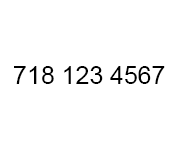 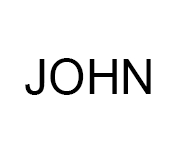 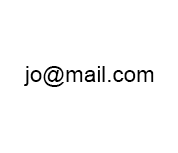 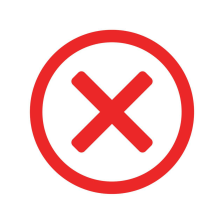 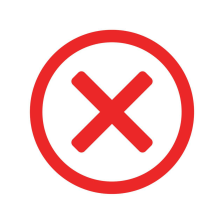 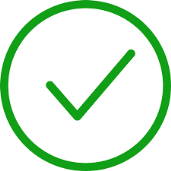 3/3
2.4 I know my alphabet - step 1
What have we learned ?
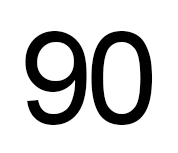 ninety
twenty
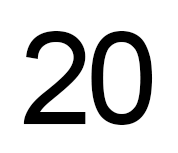 thirty
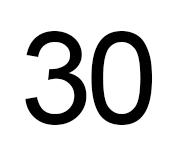 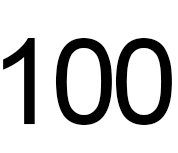 a hundred
forty
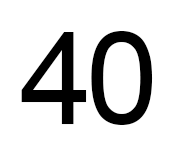 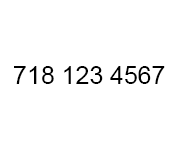 a phone number
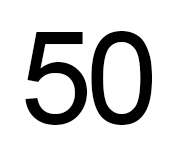 fifty
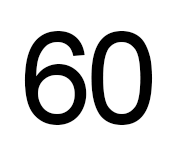 sixty
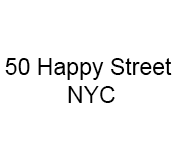 an adress
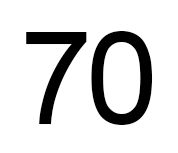 seventy
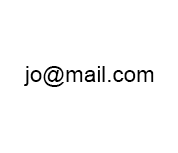 an e-mail adress
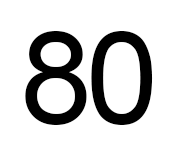 eighty
2.4 I know my alphabet - step 1